National Cancer Institute Symposium on Charting the Course of Liquid Biopsy in Precision Prevention and Treatment
December 15-16, 2021
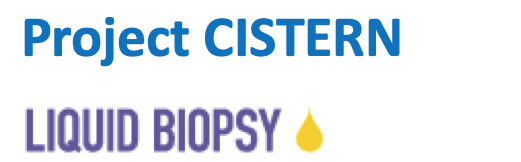 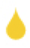 Johns Hopkins
MGH
MGH
Washington U
UCLA
Yale
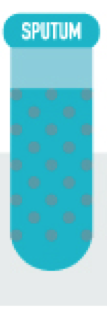 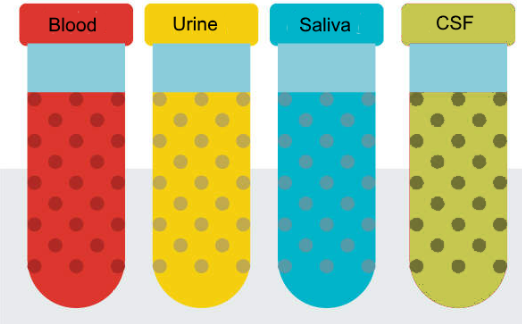 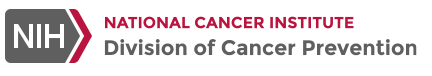 Earlier Detection of Cancer Using Non-Plasma Based Liquid Biopsies
Nick Papadopoulos and Chetan Bettegowda
Johns Hopkins School of Medicine
Earlier Detection of Cancer  in Average and High-risk individuals
Development of highly specific and cost-effective tests for the detection of cancer

Validation of the methods in prospective trials
Multi-Analyte Tests
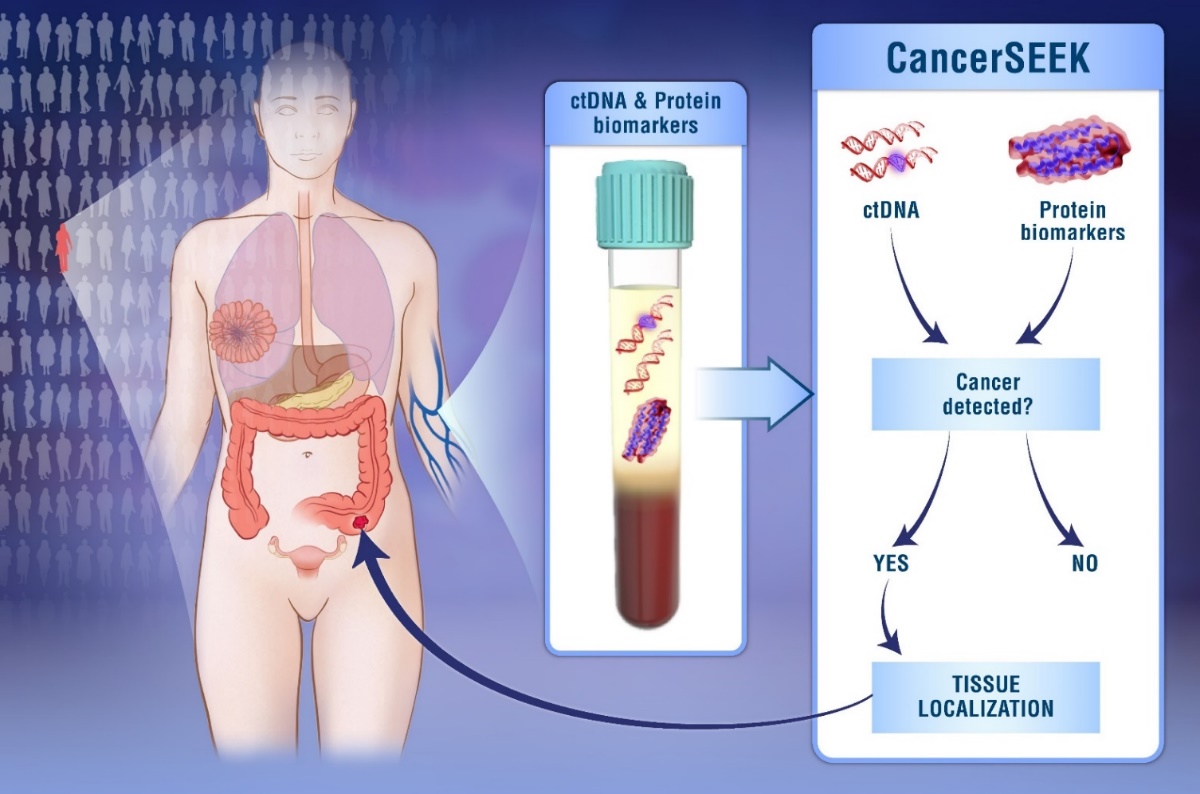 Genetic
Epigenetic
combination

algorithm
Physical qualities
Increased levels
of proteins
Methods adaptable to multiple applications
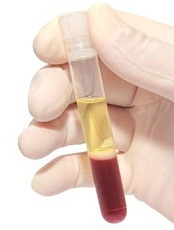 Multi-Analyte
Tests
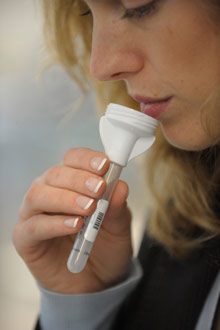 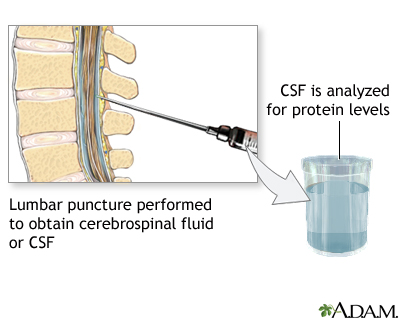 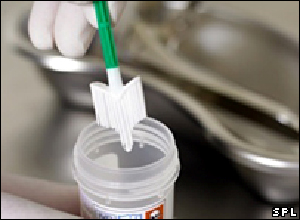 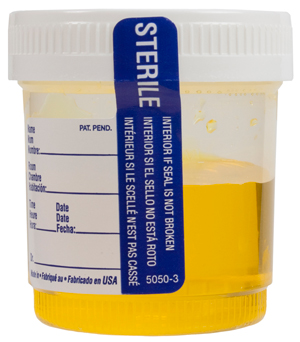 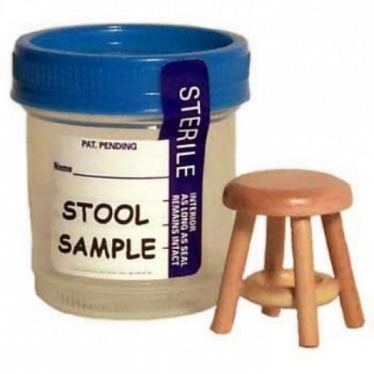 Thank You!
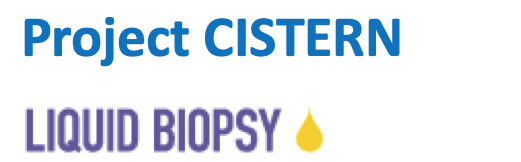 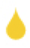 Johns Hopkins
MGH
MGH
Washington U
UCLA
Yale
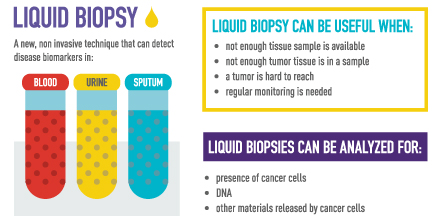 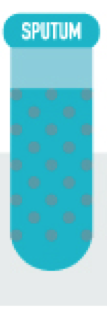 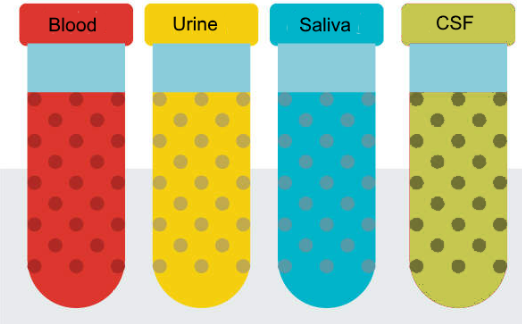 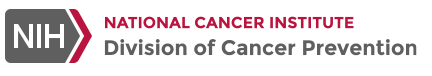